23 CZERWCA DZIEŃ OJCA
Zapraszamy na karaoke
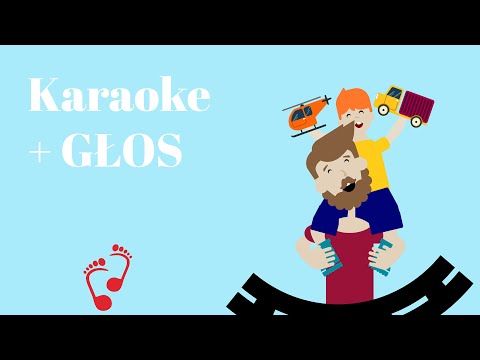 https://www.youtube.com/watch?v=InlRCPEM8EE
W Polsce Dzień Ojca obchodzony jest już od kilkudziesięciu lat, a święto to jest coraz bardziej znane. Po raz pierwszy polscy ojcowie świętowali w 1965 roku.
Tradycyjnie w Polsce w Dzień Ojca dzieci składają swoim ojcom życzenia i wręczają własnoręcznie wykonane laurki, a w szkołach organizowane są specjalne przedstawienia z tej okazji.
Obchody Dnia Ojca zapoczątkowane zostały w Stanach Zjednoczonych. Pomysł ten narodził się po dużym sukcesie Dnia Matki - wtedy też pojawiły się głosy, by ustanowić podobne święta dla pozostałych członków rodziny. Pierwszy raz Dzień Ojca obchodzony był w 1910.
Obecnie Dzień Ojca na świecie obchodzony jest w różnych terminach. Przykładowo we Włoszech, Portugalii i Hiszpanii jest to 19 marca, na Litwie pierwsza niedziela czerwca, a w Australii druga niedziela czerwca.
Z kolei Dzień Ojca w Niemczech obchodzi się w dniu Wniebowstąpienia Pańskiego, czyli w 39. dzień po niedzieli wielkanocnej. Natomiast w Wielkiej Brytanii Dzień Ojca jest świętem ruchomym i przypada na trzecią niedzielę czerwca.
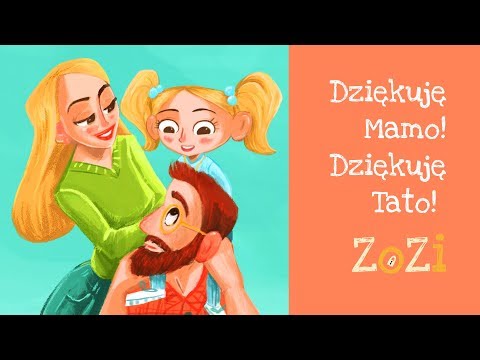 https://www.youtube.com/watch?v=j09kDRPi3tE
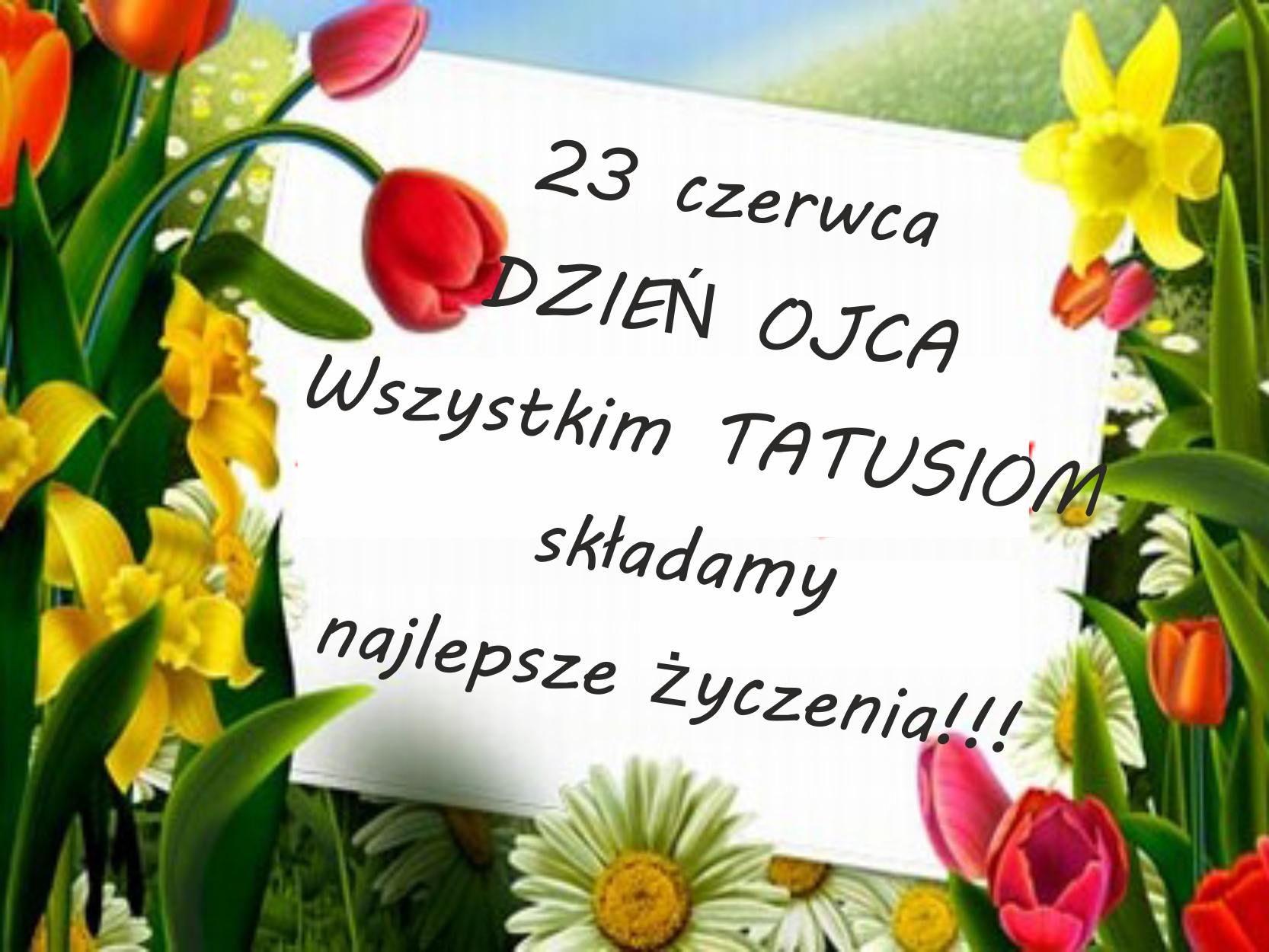